Tehlička pre afriku
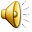 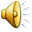 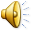 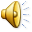 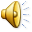 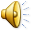 beseda
Dobrovoľníčka Klára Holá
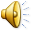 Pozorne počúvamezaujímavé rozprávanie
Skúmame rôzne veci z Afriky
Skúšame ich tradičný odev
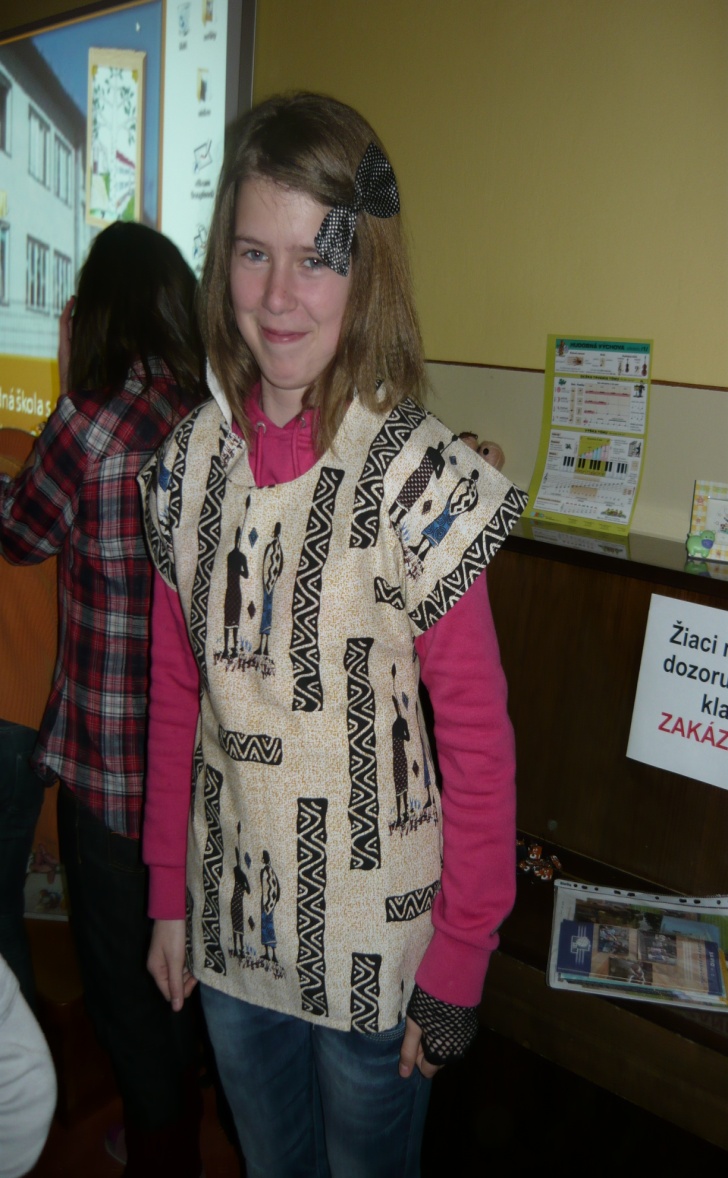 Kúpou náramkov sme mohli podporiť detský domov v afrike
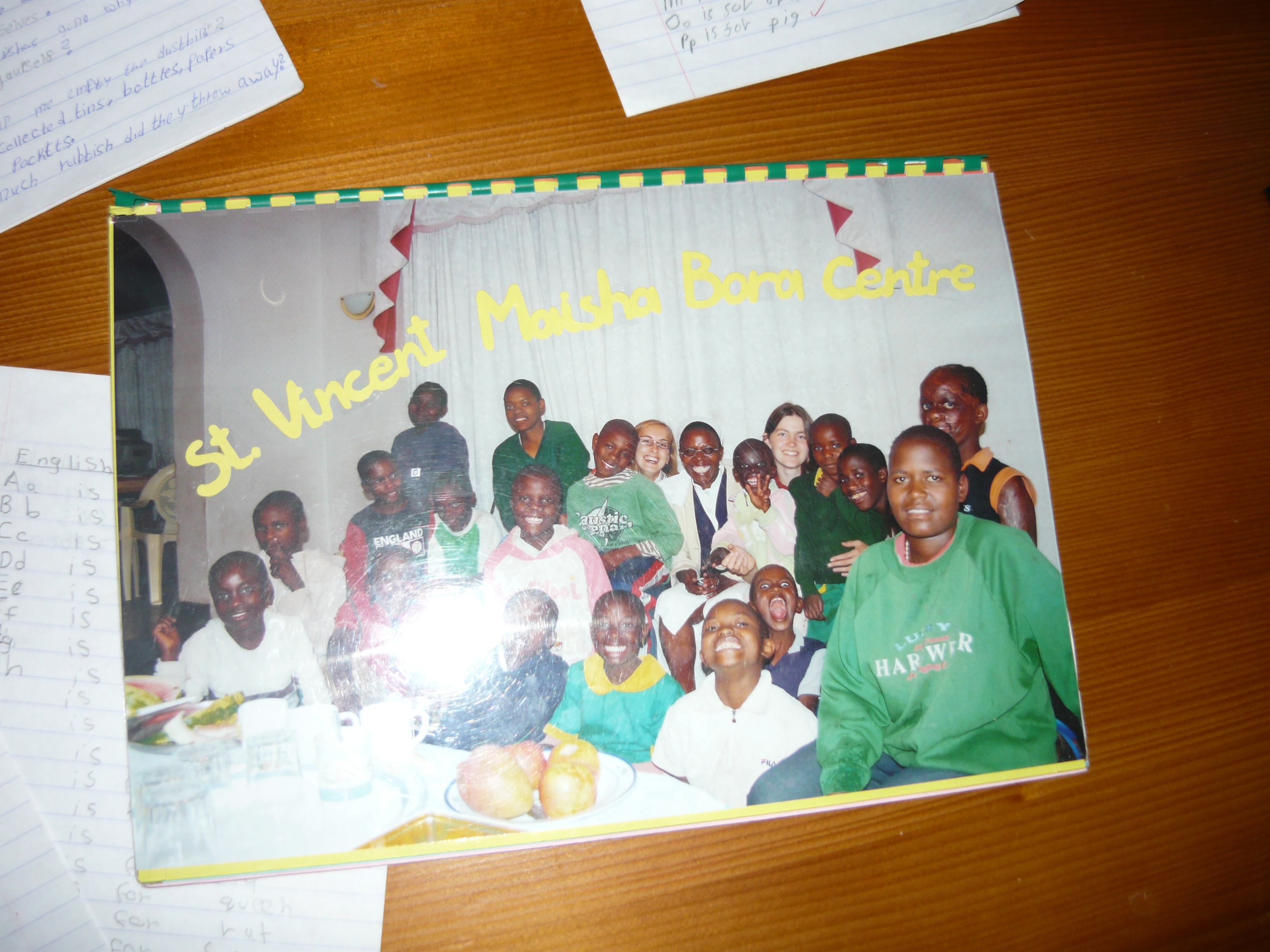